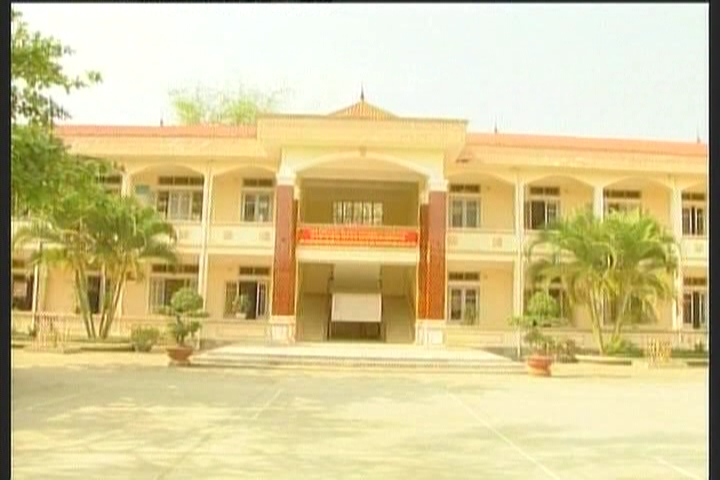 Tiết 1  Học hát: 
Bóng dáng một ngôi trường
                                        Nhạc và lời:Hoàng Lân
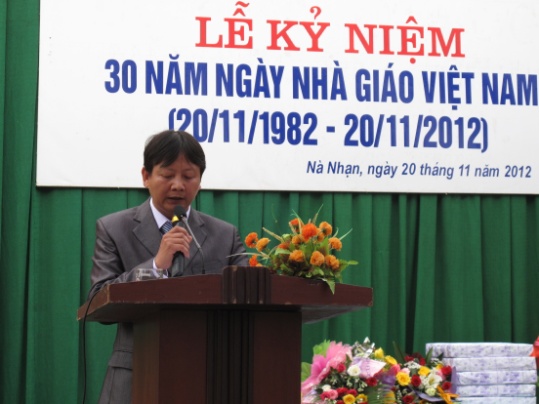 Một số hình ảnh về ngôi trường
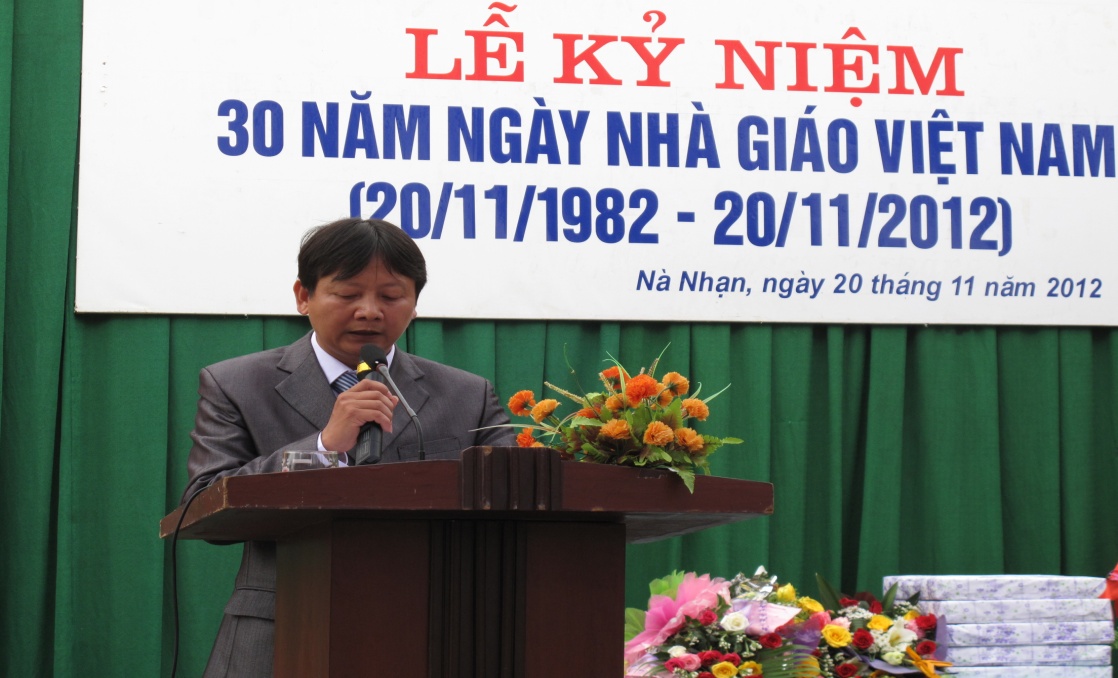 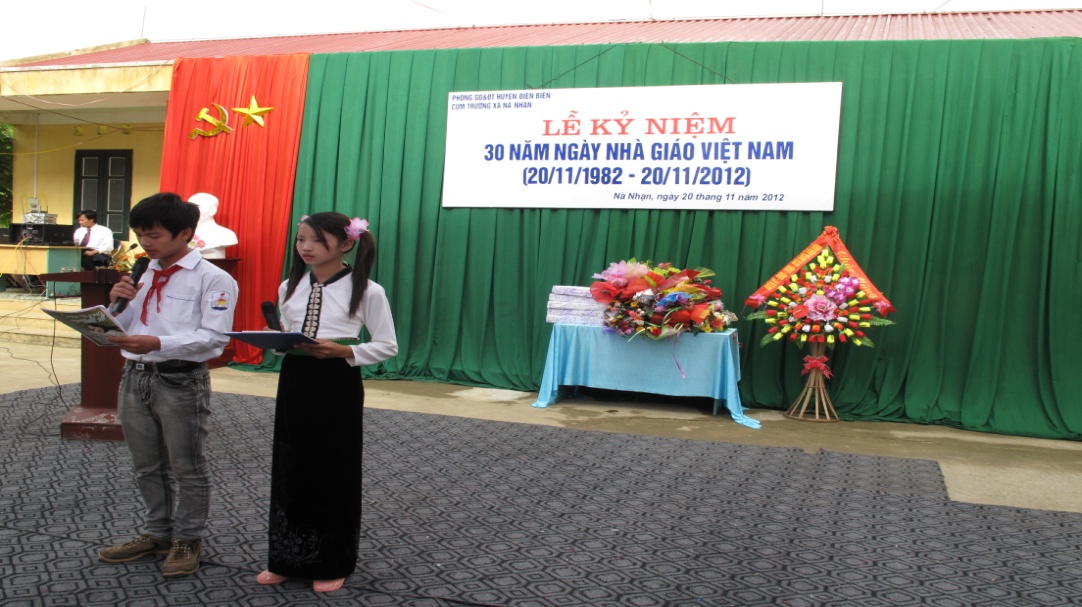 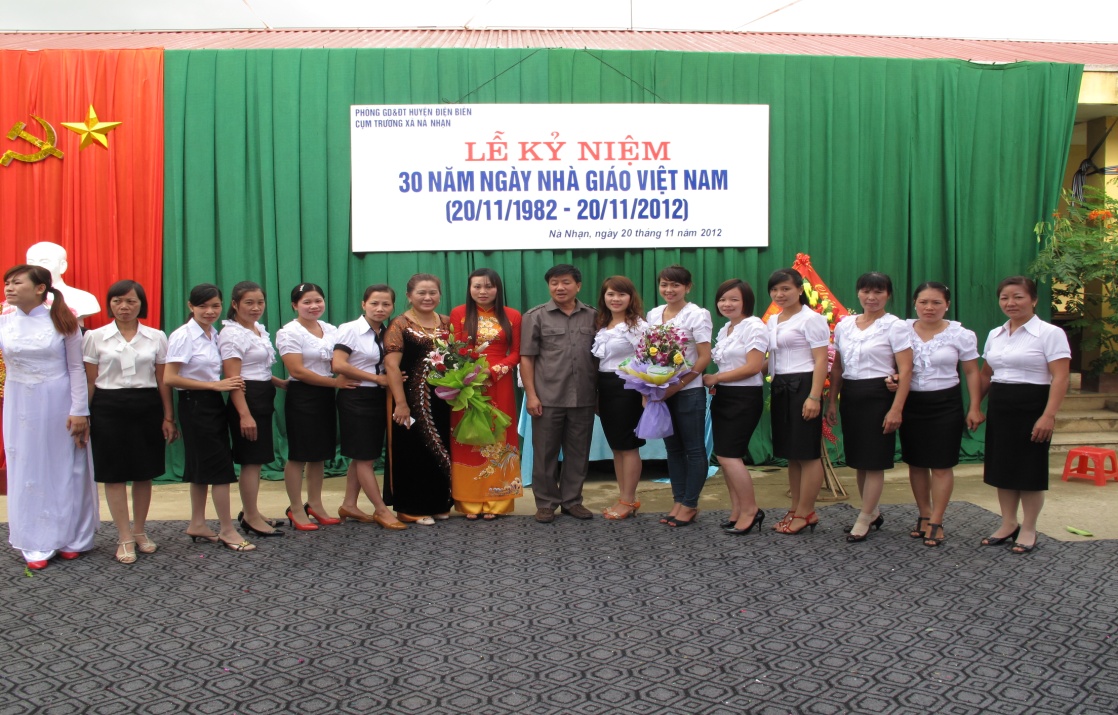 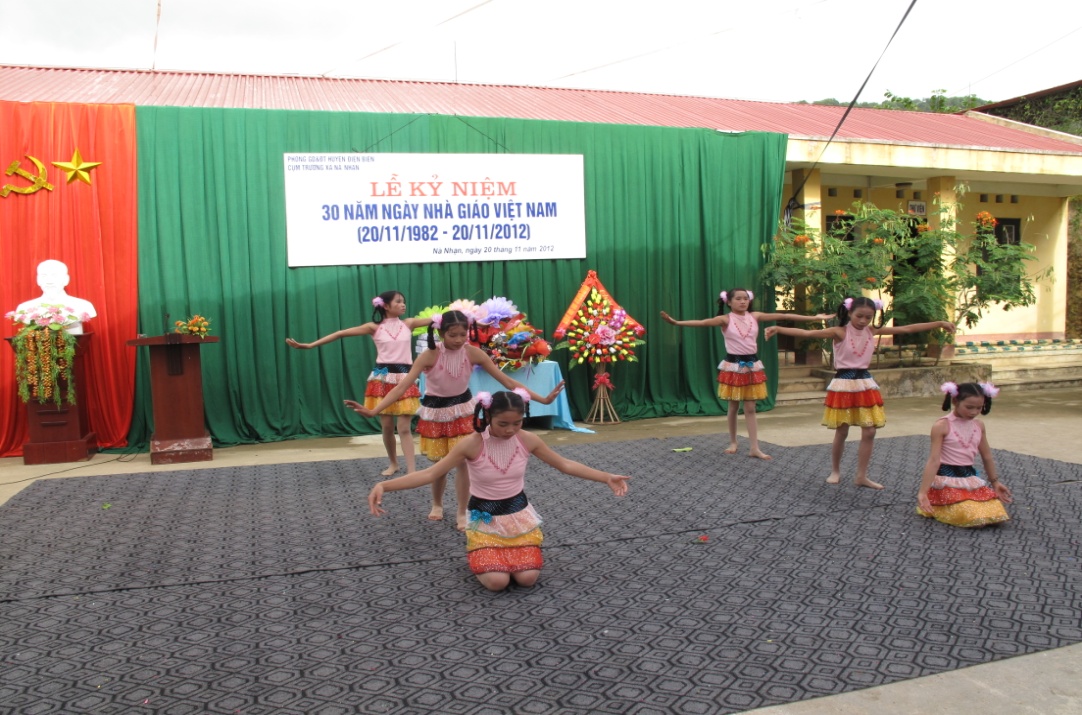 Một số hình ảnh về ngôi trường
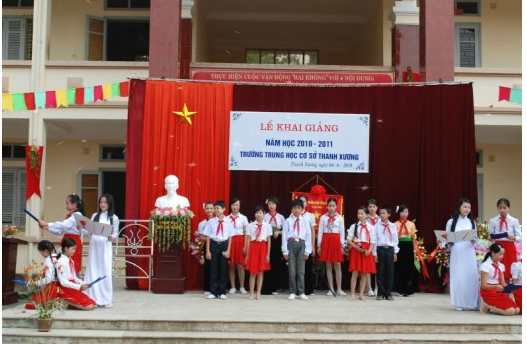 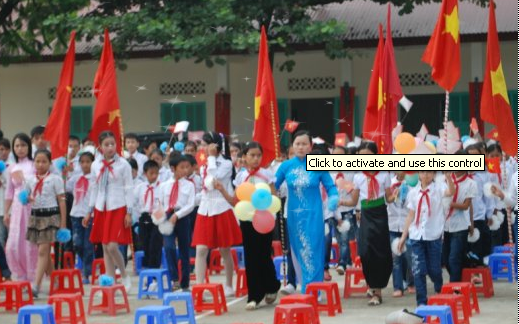 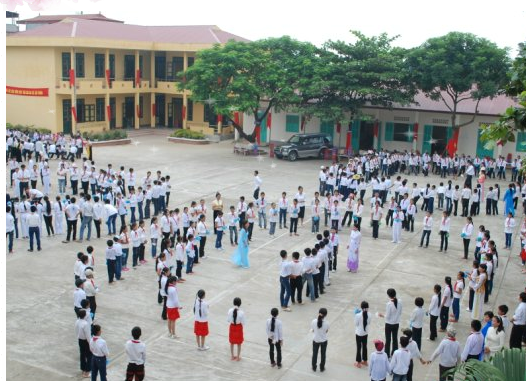 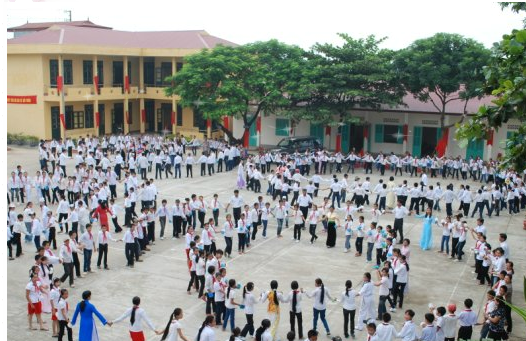 1.Giới thiệu bài hát và tác giả
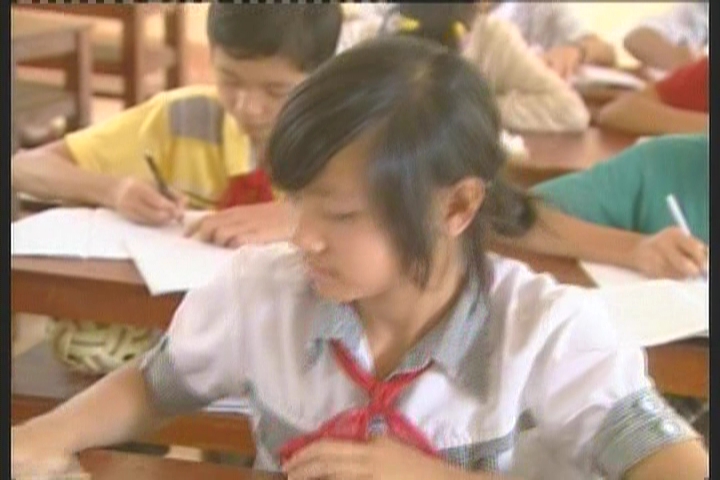 a.Giới thiệu bài hát:
Các em hãy nói lên những suy nghĩ của mình về mái trường mà em đã từng học ? 
Mái trường là nơi lưu giữ những tình cảm tốt đẹp về một thời cắp sách đến trường,
nơi có thầy cô,bạn bè
 và những kỉ niệm thân thương nhất
b.Tìm hiểu về Nhạc sĩ :
Hoàng Lân
Nhạc sĩ Hoàng Lân là anh em sinh đôi với nhạc sĩ Hoàng Long.
Ông sinh ngày 18/6/1942 tại thị xã Sơn Tây( Hà Tây).
Là một nhạc sĩ gắn bó mật thiết với tuổi thơ. Ông đã sáng tác hàng trăm tác phẩm âm nhạc cho thiếu nhi trong hơn 40 năm qua.
Âm nhạc của Hoàng Lân giản dị , trong sáng dễ thuộc , dễ nhớ, đã có sức sống trong các lứa tuổi thơ.
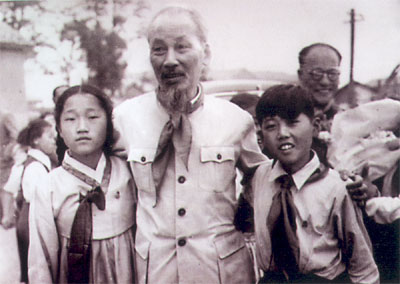 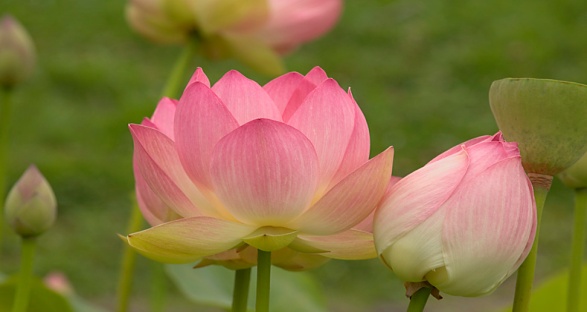 Những sáng tác tiêu biểu:
- Đi học về ( 1962).
- Từ rừng xanh cháu về thăm lăng Bác (1978).
- Bác Hồ người cho em tất cả (1975).
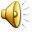 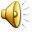 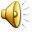 2. Nghe bài hát
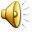 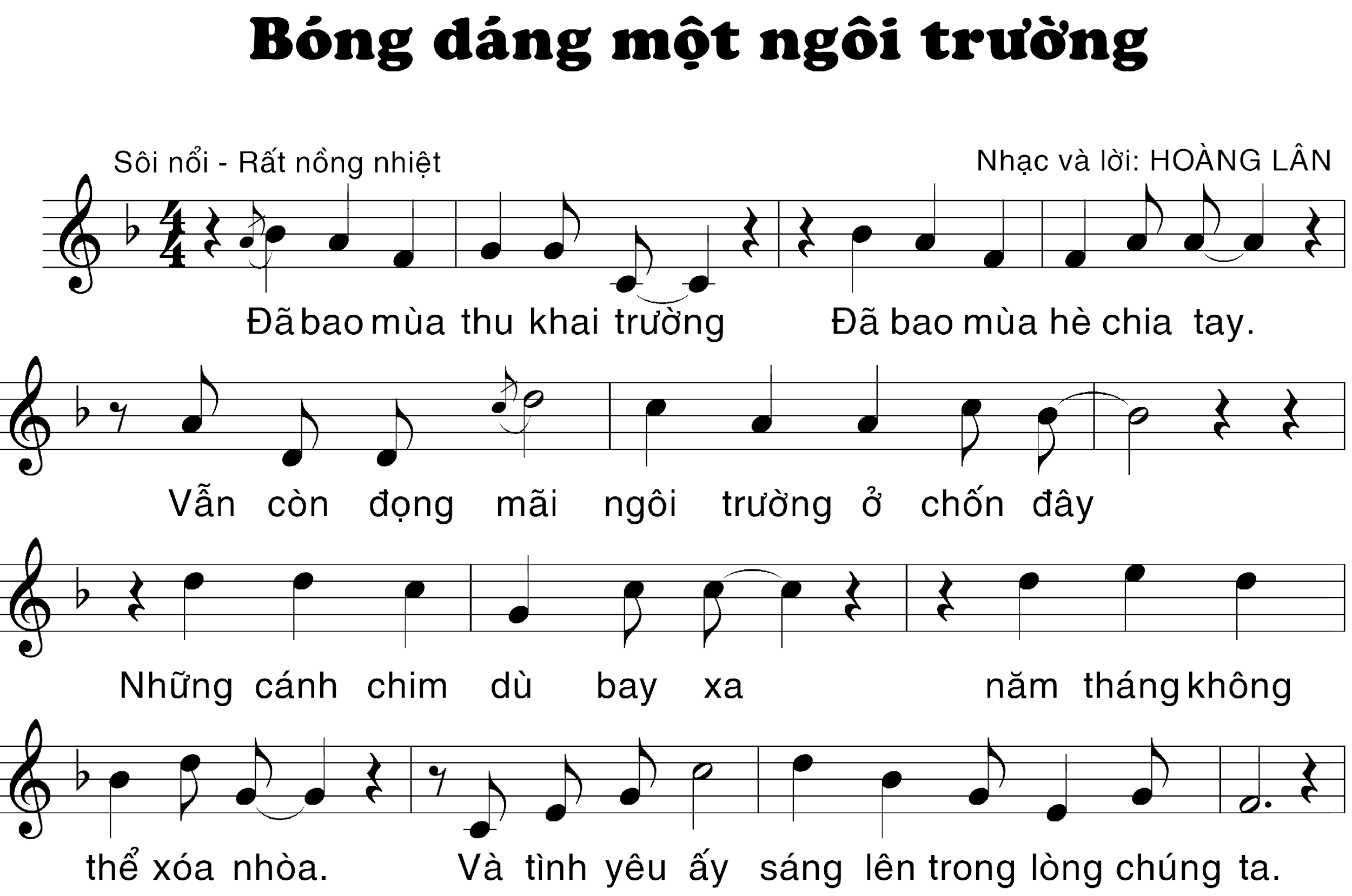 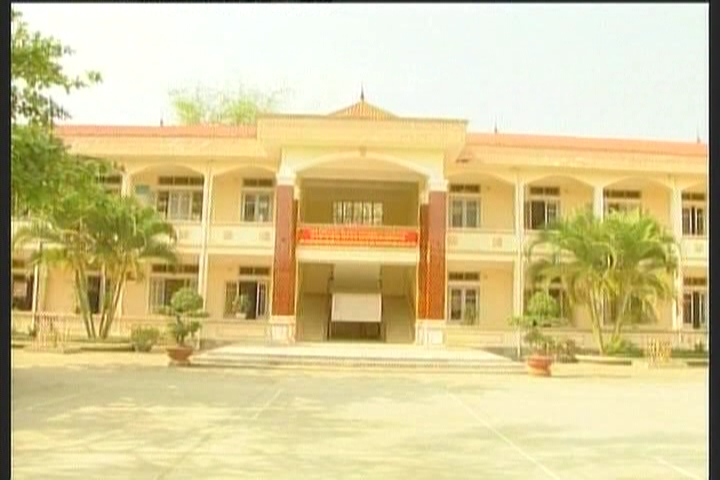 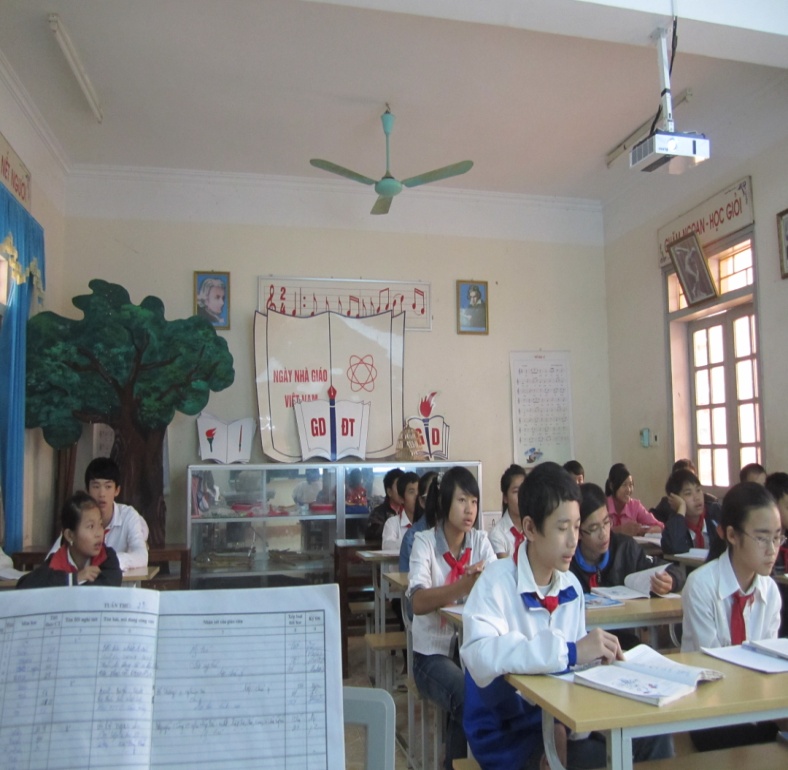 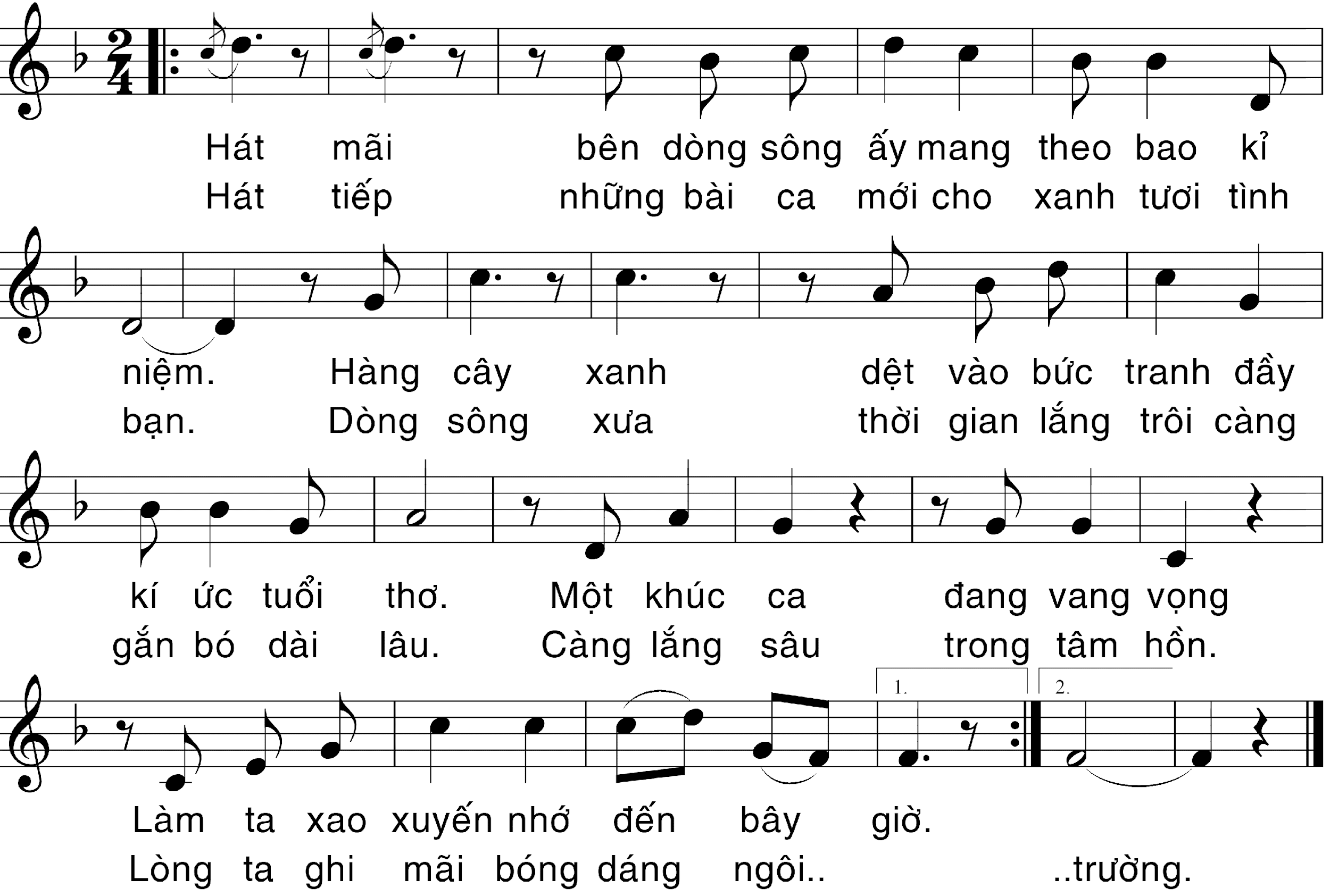 3.Phân tích bài hát:Bài hát có mấy đoạn,giọng gì?
Bài hát có 2 đoạn, giọng Fha trưởng (vì hoá biếu có 1 dấu giáng và kết thúc ở nốt fha thăng)
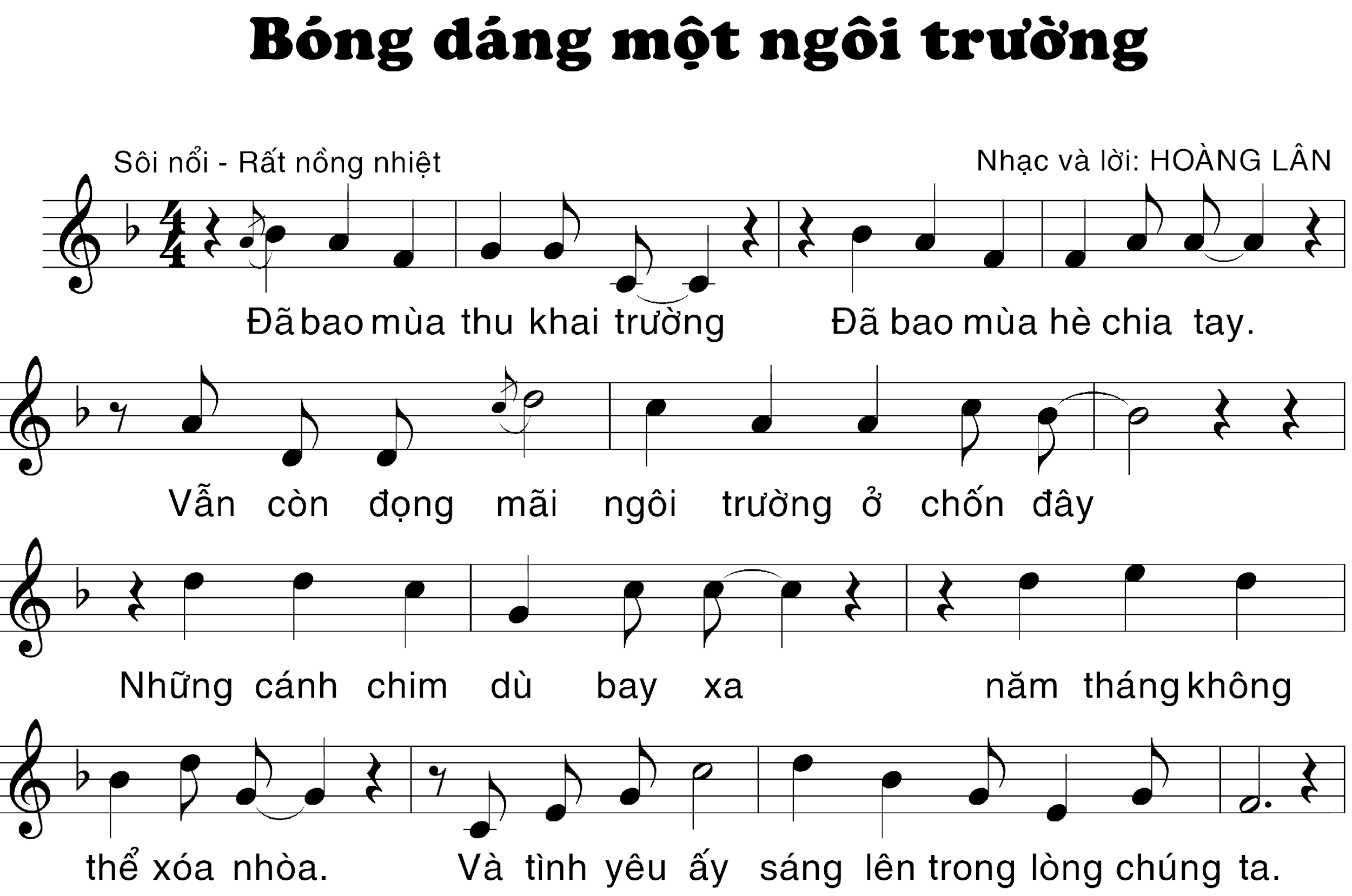 Đoạn a
Đoạn b
Bài hát được viết ở số chỉ nhịp nào?
TL: Nhịp 4/4
Trường độ gồm những âm hình nốt gì?
TL: Nốt móc đơn, nốt đen,
 nốt đen chấm dôi, nốt trắng có sử dụng lặng đơn, lặng đen
Trong bài có sử dụng những kí hiêu  gì ?
TL: dấu nối, dấu luyến, dấu nhắc lại
khung thay đổi và nốt hoa mỹ
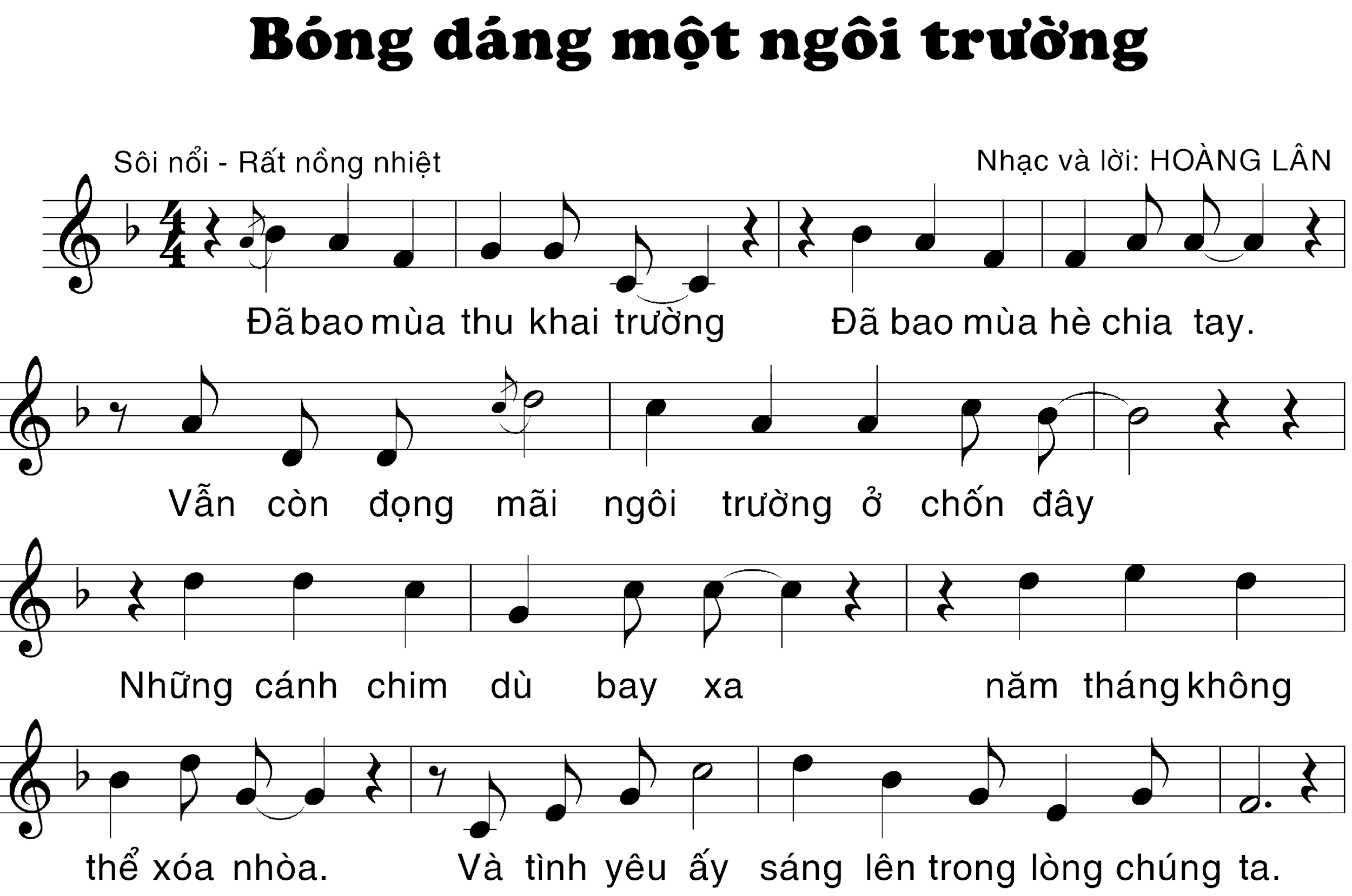 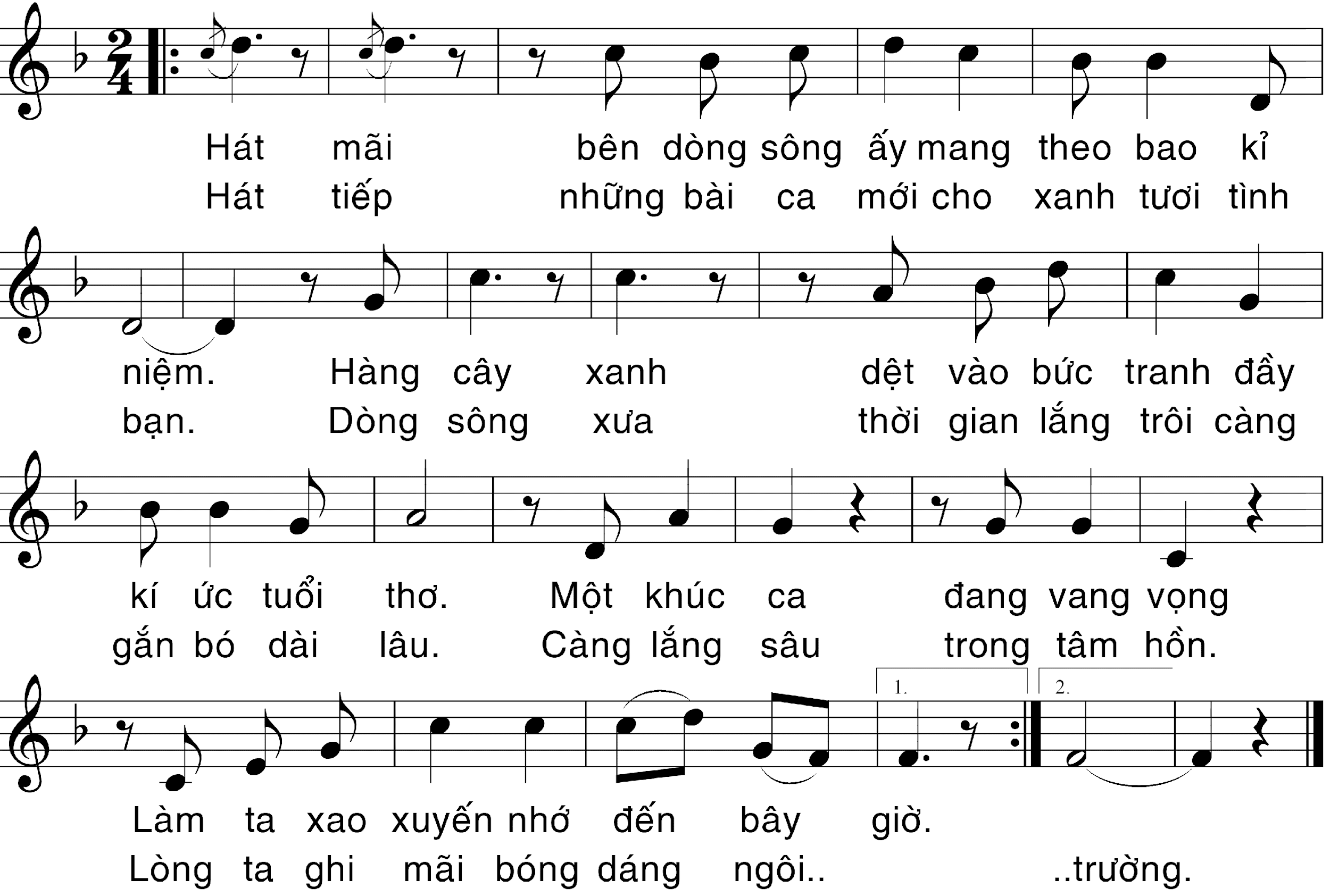 Luyện thanh
Các em đọc giọng Fha trưởng theo đàn
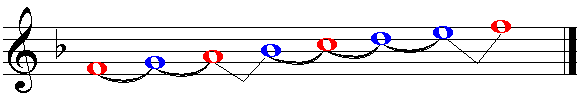 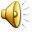 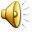 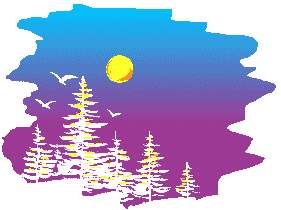 5.Tập hát từng câu: Các em nghe từng câu sau đó hát theo mỗi câu 3 lần(Chú ý chổ có dấu luyến và dấu nối )
Đoạn a hát sôi nổi,linh hoạt.
☝
Câu 1
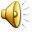 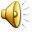 ☝
Câu 2
Câu 3
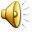 Câu 4
☝
☝
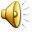 Đoạn b hát tha thiết lôi cuốn
Câu 1
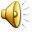 ☝
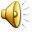 Câu 2
Câu 3
☝
☝
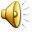 Câu 4
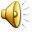 ☝
Hát đầy đủ cả bài:
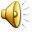 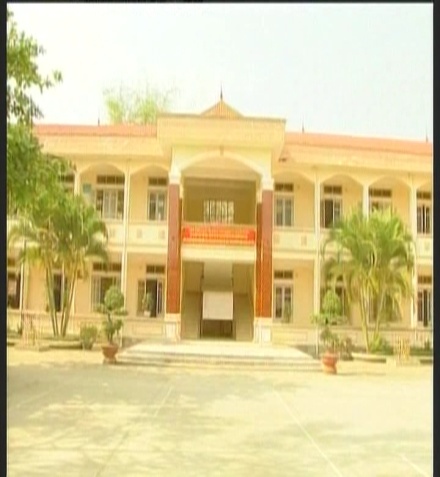 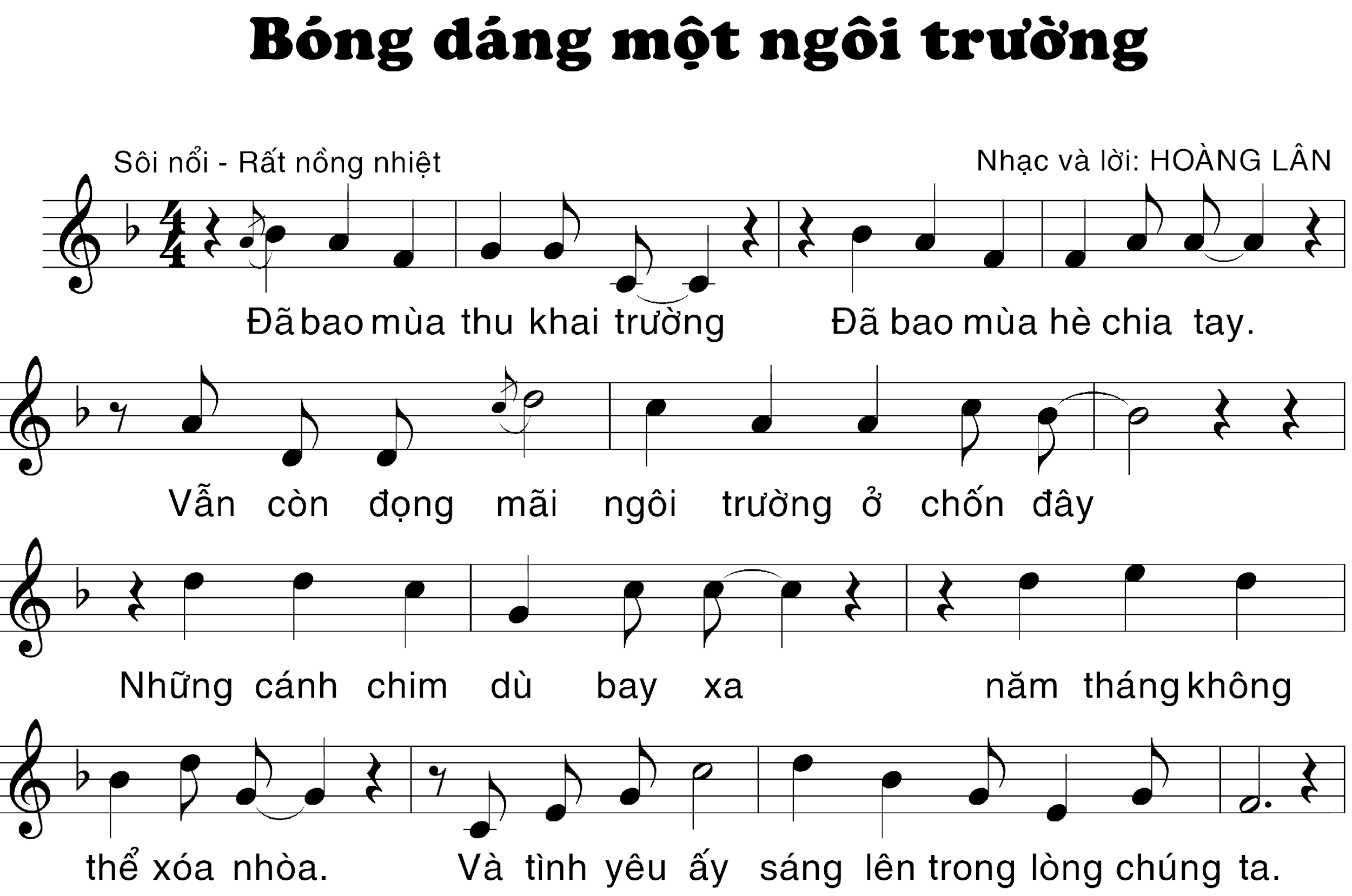 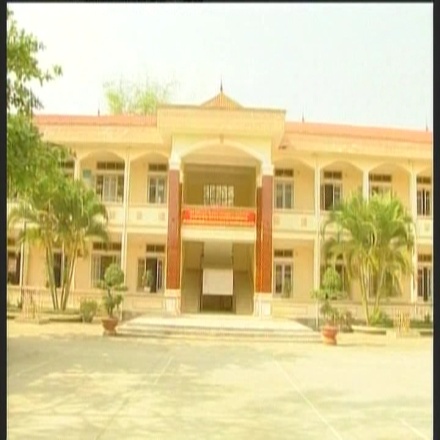 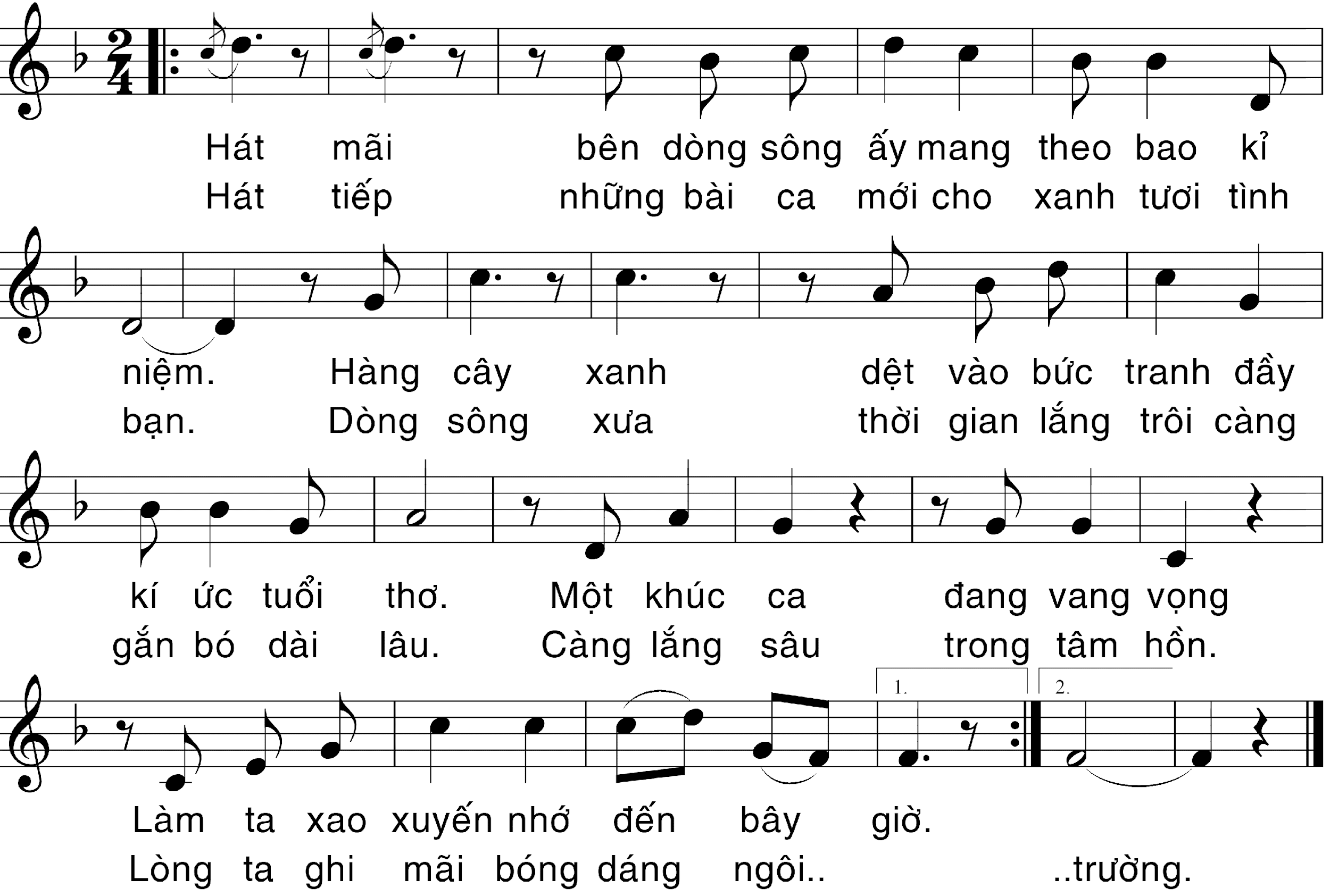 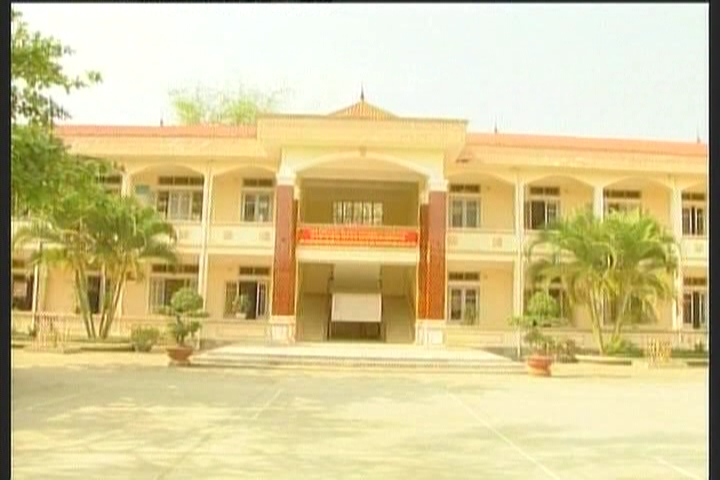 Hát theo cách hát đối đáp:
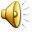 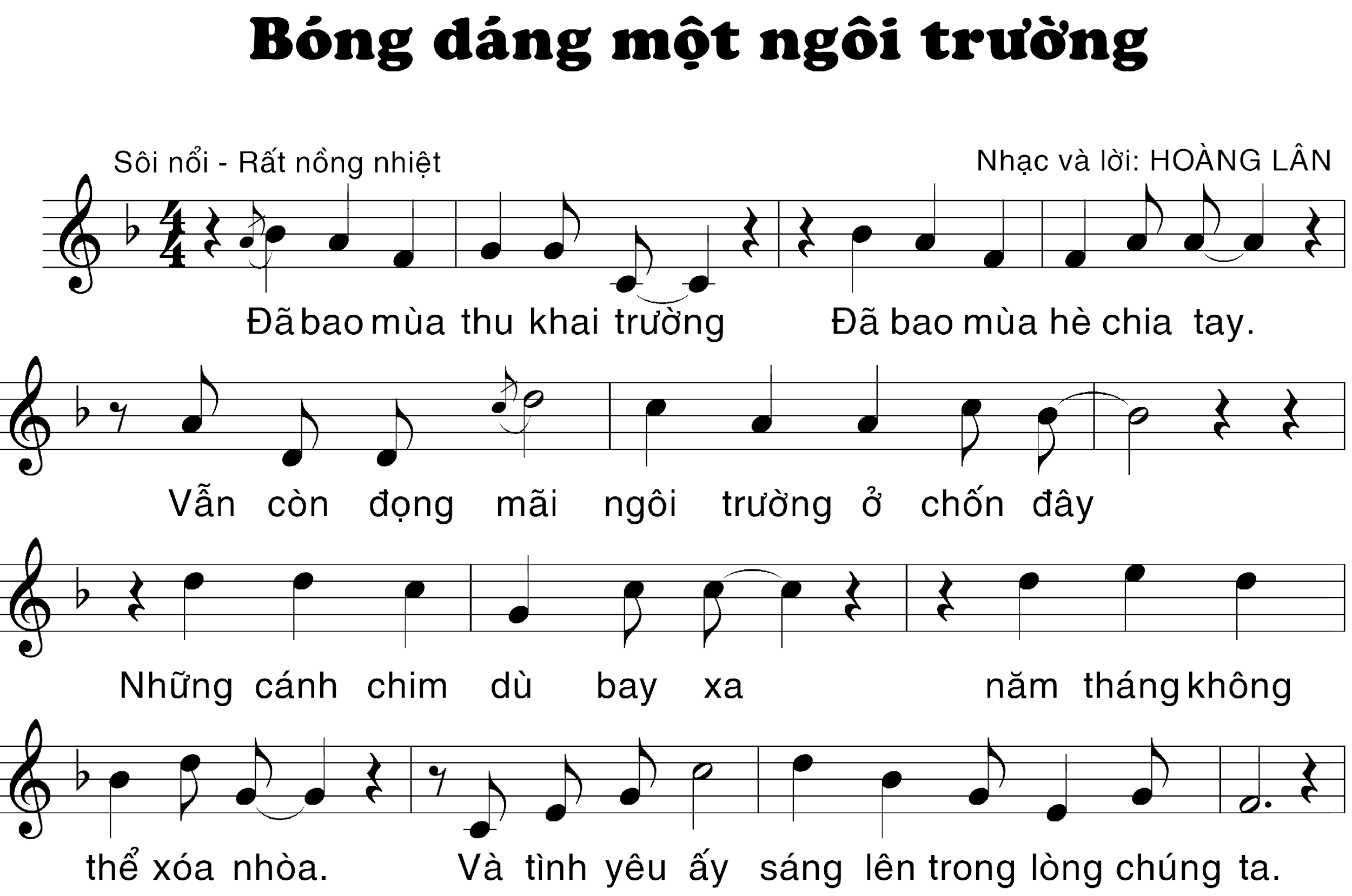 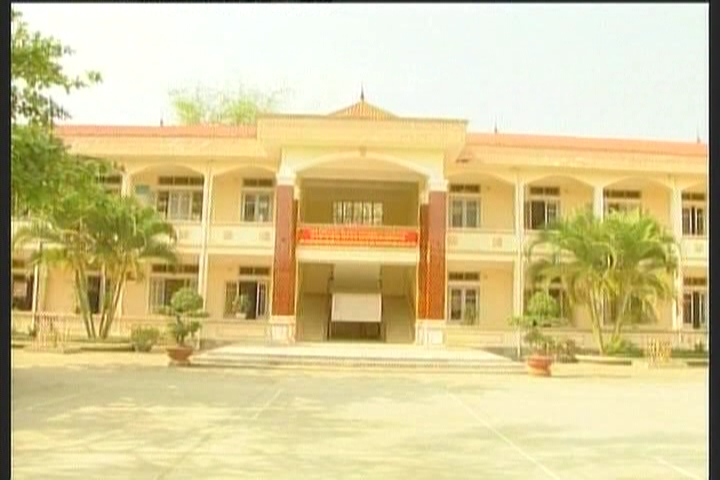 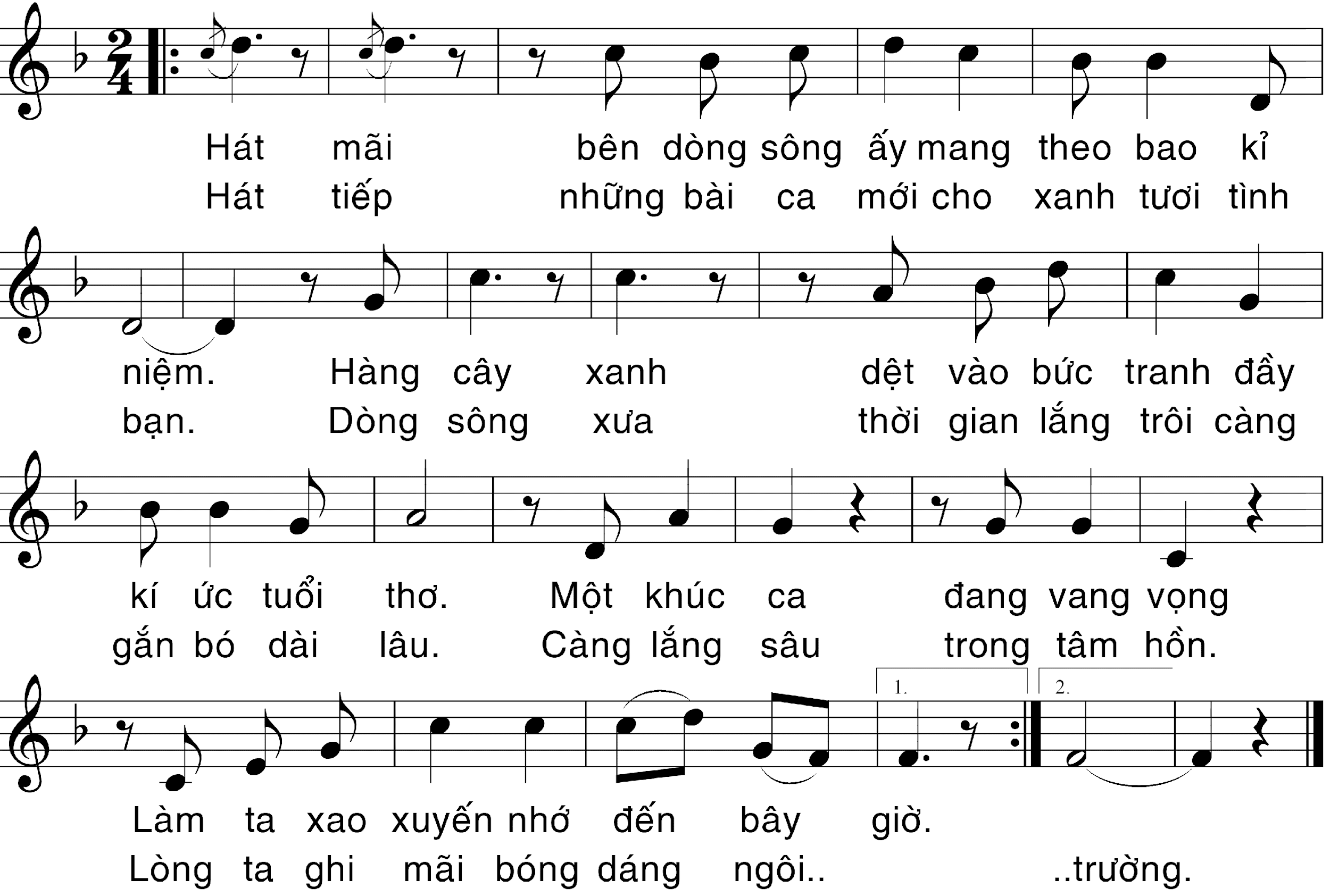 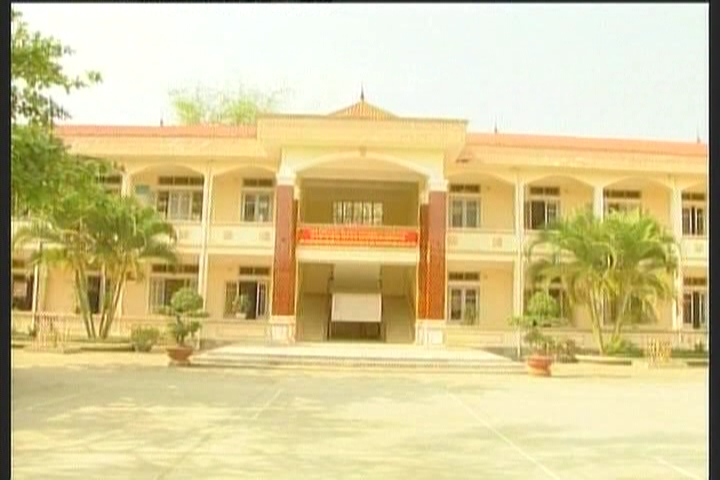 *Các em Nam hát đoạn a,các em nữ hát đoạn b sau đó đổi lại (Đoạn a hát sôi nổi,linh hoạt.Đoạn b hát tha thiết lôi cuốn) Câu cuối”càng lắng sâu....bóng dáng ngôi trường “ hát 2 lần để kết thúc
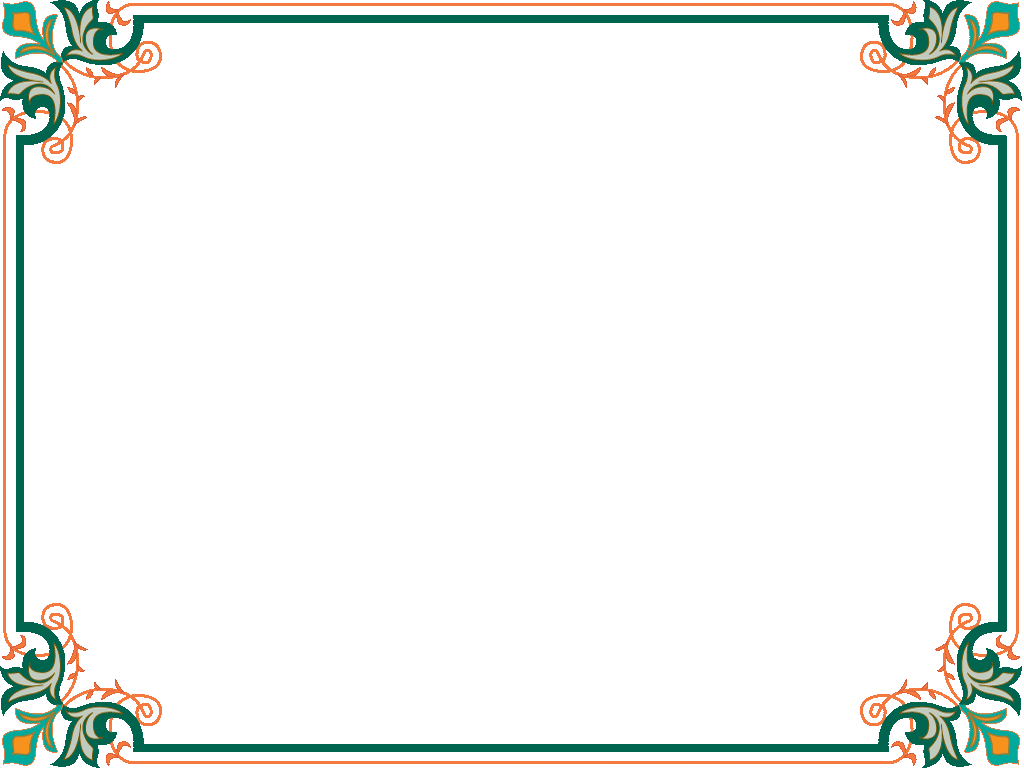 6.Cũng cố,dặn dò:
-Từng tổ đứng tại chổ trình bày bài hát

-Về nhà học thuộc lời bài hát,hát đúng giai điệu

bài hát

-Làm bài tập sách giáo khoa